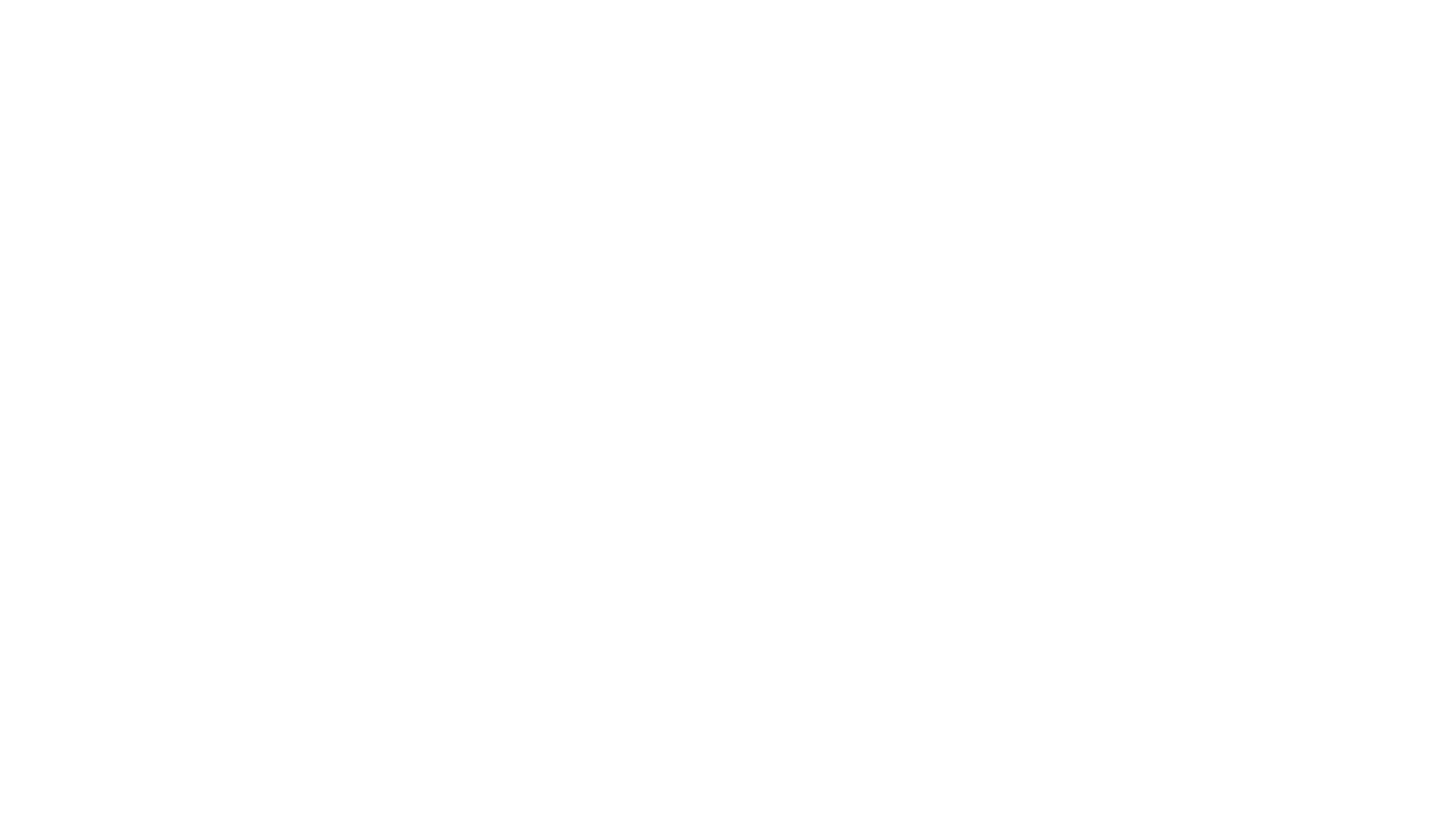 SARS-CoV-2 qPCR Assay
Scientific Primer
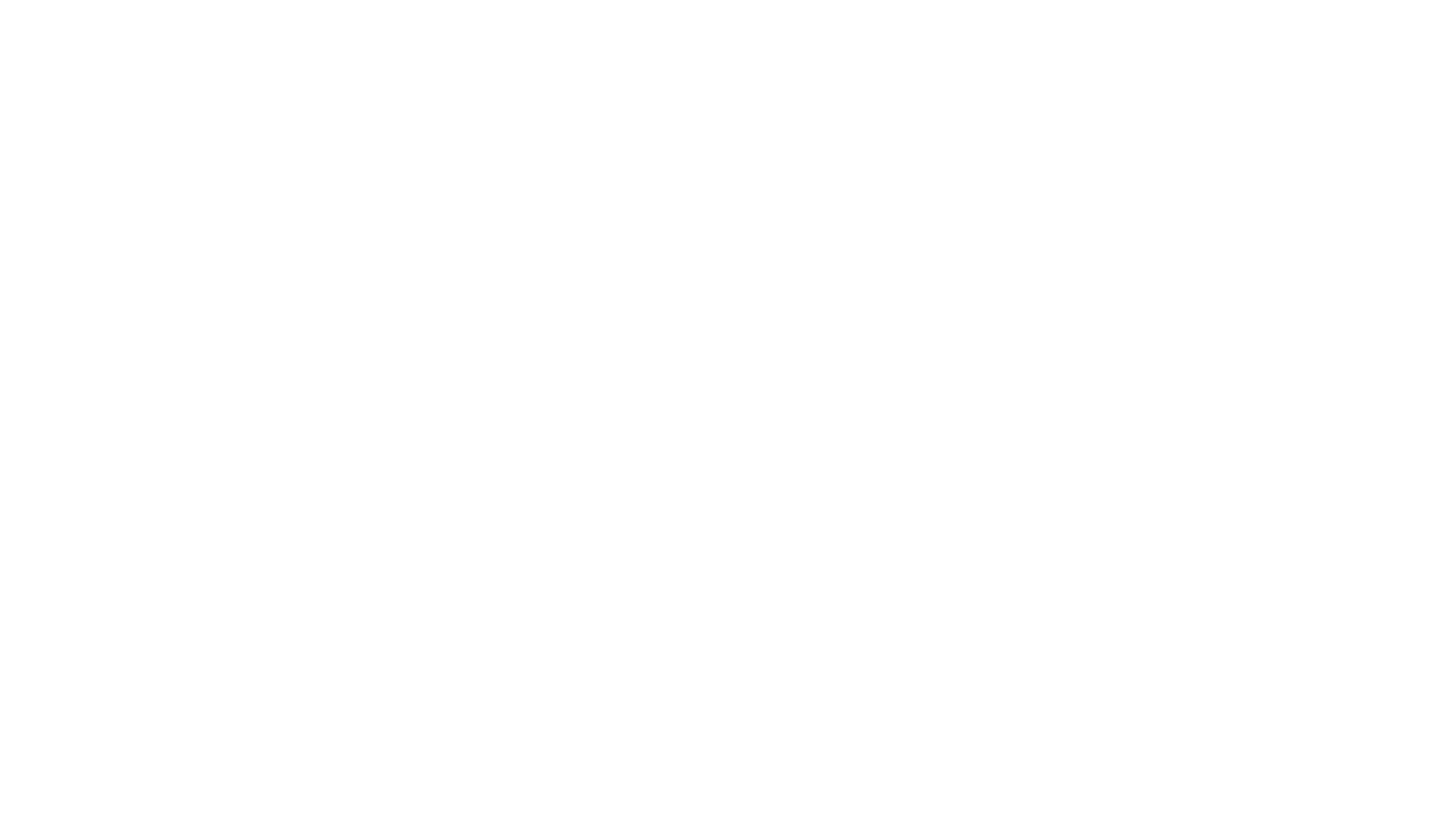 Cell & Molecular Biology
Virology & SARS-CoV-2
Nucleic Acid Extraction
PCR & qPCR with TaqMan Reagents
Outline
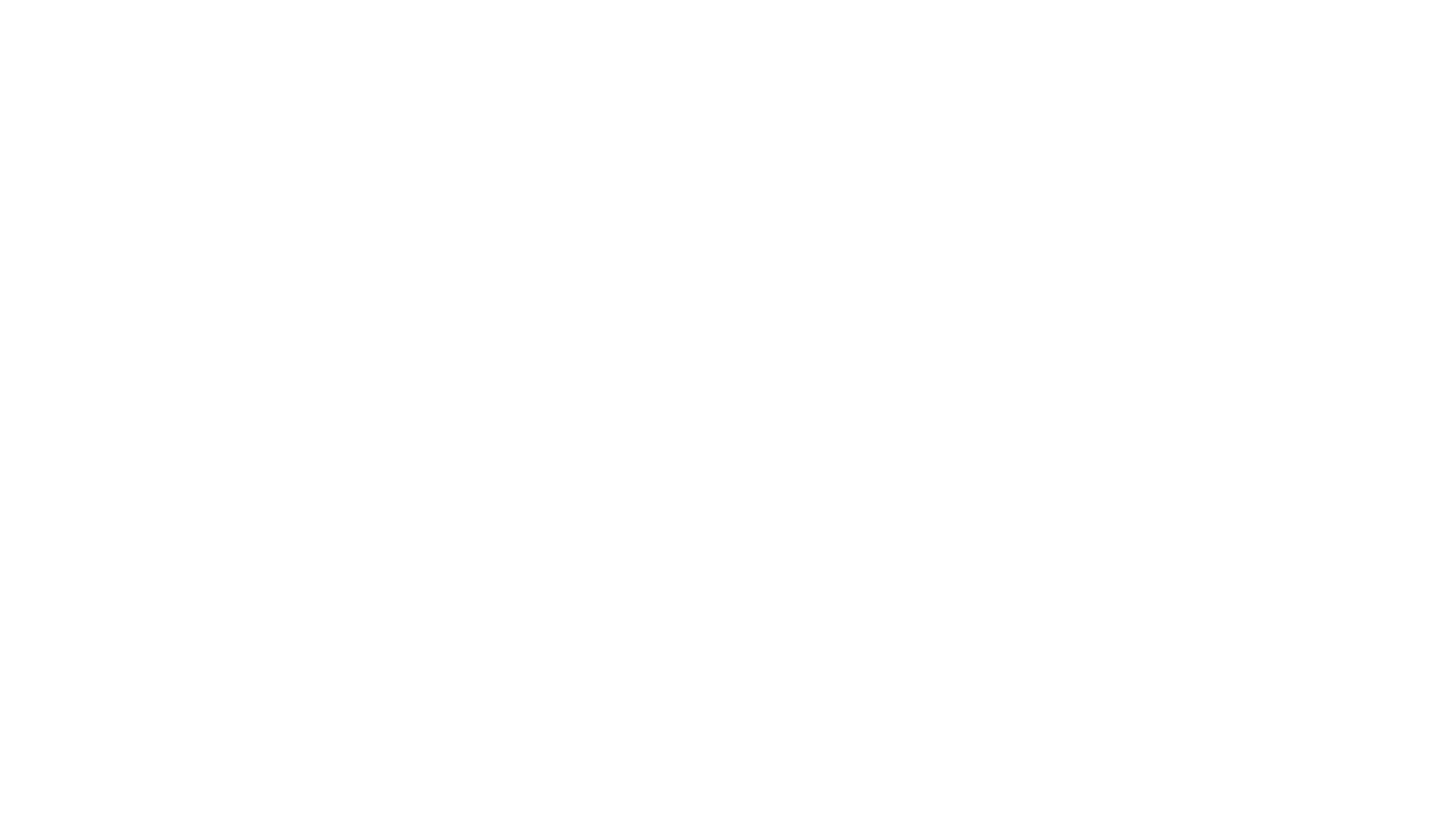 Cell & Molecular Biology
What is a cell?
The cell is the basic structural, functional, and biological unit of all known organisms
Contains the fundamental molecules of life and of which all living things are composed
A cell is the smallest unit of life
Cellular Biology
DNA – Deoxyribonucleic Acid, inherited from parents, contains all the information necessary to build and maintain an organism
RNA – Ribonucleic Acid, typically transcribed from DNA and used as a template for protein synthesis
Nucleus – Organelle that contains DNA
Ribosome – Site for protein synthesis from mRNA, located in the cytoplasm outside of the nucleus
Molecular Biology
Replication - Process by which DNA makes a copy of itself during cell division
Transcription - Process by which DNA is copied into RNA
Translation – Process by which RNA is used to produce proteins
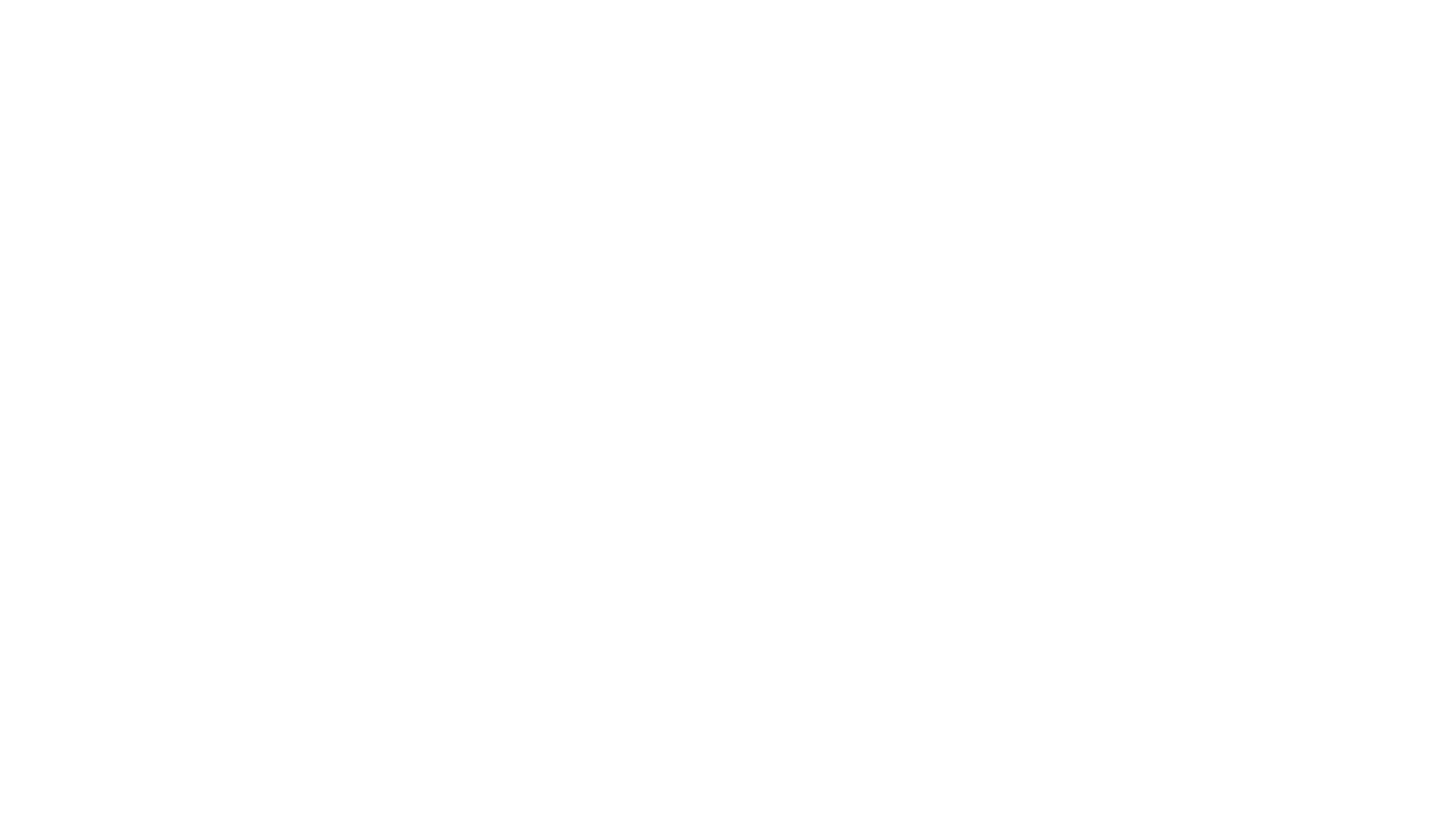 Virology & SARS-CoV-2
What is a virus?
Microscopic parasite
Lacks the capacity to reproduce itself
Genome packaged in protein capsid
Hijacks a host’s cellular machinery to reproduce
Most abundant life form on Earth
SARS-CoV-2 Virion
Viral Life Cycles
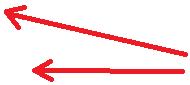 Reverse Transcriptase!!!
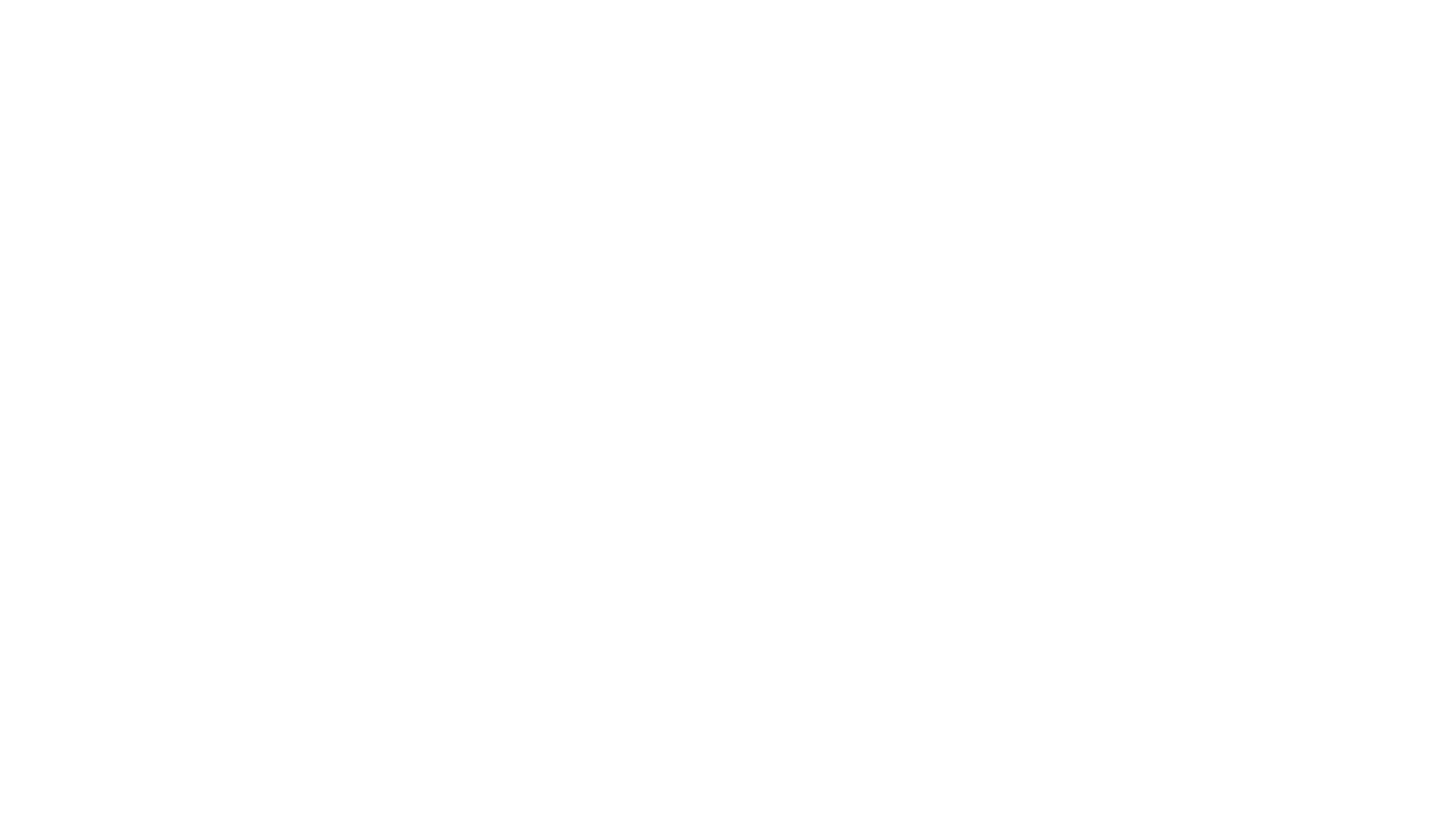 Nucleic Acid Extraction
How to take a nasal swab and isolate RNA
MagMAX™ RNA Isolation
Binding Solution
Guanidine Thiocyanate
Denature proteins (including RNase)
Lyse viral capsids
Beads
Paramagnetic
Silica?
High affinity for nucleic acids in alkaline and high salt solution
Elute in hyposmotic solution
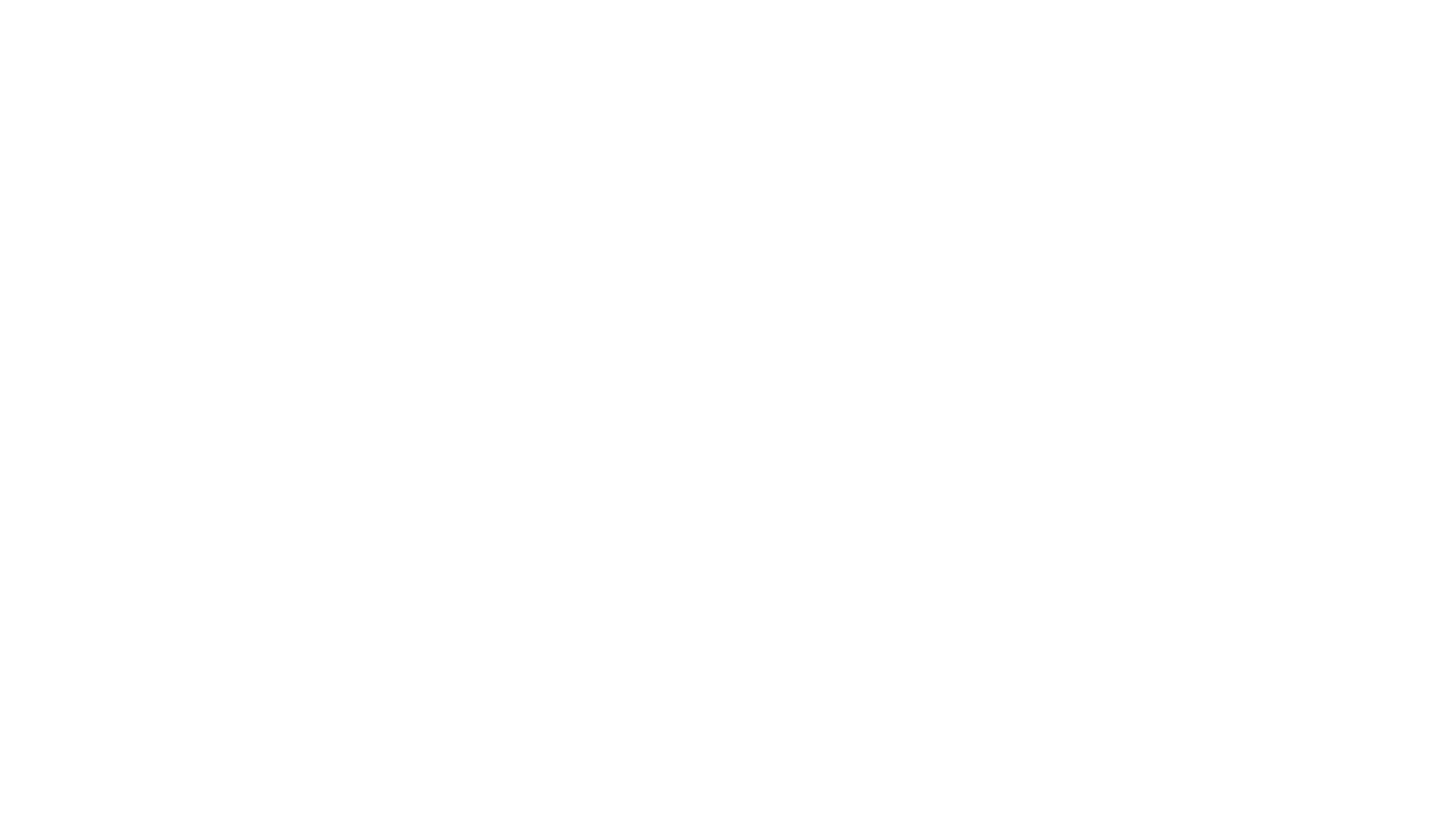 PCR & RT-qPCR
What is Polymerase Chain Reaction (PCR)?
DNA Polymerase – Enzyme used in DNA replication, can also have exonuclease activity
Taq – Thermostable polymerase derived from Thermus Aquaticus
Hot Start – Taq Polymerase with a reversable inhibitor that is released at higher temperatures, Reduces non-specific amplification and allows reactions to be set up at room temperature
Multiplex PCR – Simultaneous amplification of multiple target sequences in a single tube by using multiple primer sets
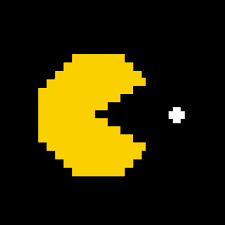 RT-qPCR and TaqMan Probes
Reverse Transcriptase makes DNA from RNA
DNA is used as template for multiplex PCR
PCR is modified to include special probes
5’-3’ exonuclease activity of Taq breaks covalent bond between fluorophore and quencher
Positive
Results!
Negative